Personal Kanban:Effective Visual Management for Everyone
Crystal Hart, Senior Lean Consultant
Lean Transformation Services
Location or Date
Today’s Agenda
What is Lean?
Lean Culture and Daily Lean Practices
Visual Management – Personal Kanban
Exercise
Questions

Note: There will be a link to this presentation on the 
DES Events page following the conference.
2
What is this Lean thing I’ve heard about?
3
Little “l” or Big “L” Lean?
Not little “l” lean: This just means doing some process improvement events. 

Big “L” Lean is a way of working where everyone is…“maximizing customer value while minimizing waste” every day. 
	– Lean Enterprise Institute
4
In a Lean culture we ALL keep trying to…
Increase safety
Decrease cost
Increase quality
Increase timeliness
Increase customer satisfaction
Increase employee engagement
5
Washington is leading the way in adapting Lean principles and tools to state government operations so we can deliver better value to Washingtonians and make public service a delightful experience.
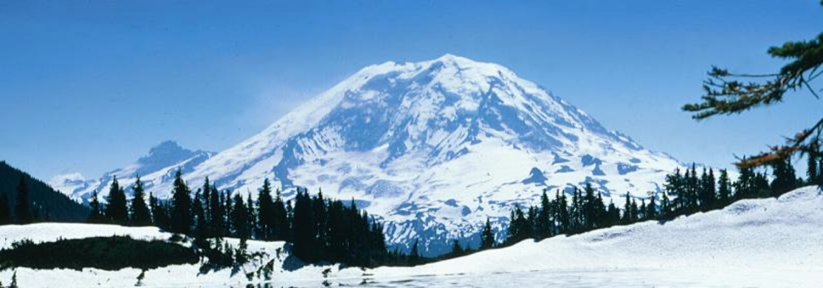 6
How is this Lean transformation different?
7
Everyone uses the scientific method to solve problems, improve and innovate. Every leader is a coach.Every employee is a problem solver.
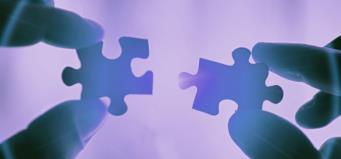 8
“Lean is not just another improvement methodology, but a very different set of behaviors and management systems.”
Daniel T Jones, Founder of Lean Enterprise Academy, UK
“Lean is a culture and a way of life.”
Source: Lean Enterprise for Service chapter 2 (pg. 23)
Built on respect, trust, learning, collaboration, and openness.
9
Lean Culture:  Flipping the Pyramid
10
Mindset 
(values, beliefs, and assumptions):

Safety, respect, customer focus, transparency, collaboration.

Employees can be trusted.

Mistakes are valuable for learning.

We’ll never be done improving.

Improving work is everyone’s job.
In a Lean Culture:
We can see:

Huddles, visual management.

Engaged employees solving problems.

Leaders listening, observing, and coaching.

Celebrating learning.
11
The Key to 
Sustaining Lean Culture:
The Washington State Results Model
Daily Lean Practices
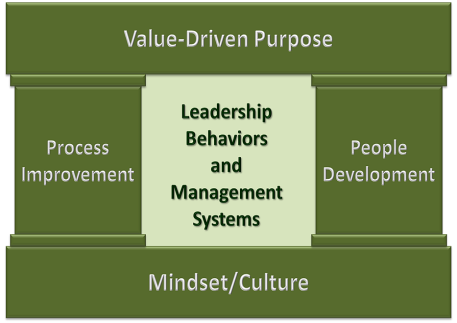 Leader behaviors 
Employee behaviors
Shared Lean mindset
Huddles
Visual management
Continuous improvement
The Results Model was adapted from the Lean Transformation Model articulated by John Shook, Chairman and CEO of the 
Lean Enterprise Institute, with permission from LEI.
12
Visual Management in Daily Practice.
See…the work, and the waste.








Goal: To see in real time if we are ahead or behind so that we can take immediate action to stay on target and meet our goals.
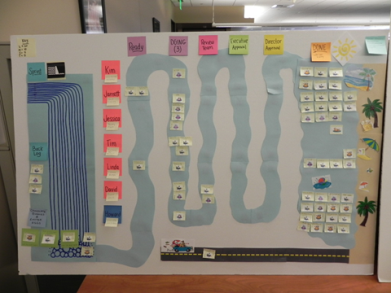 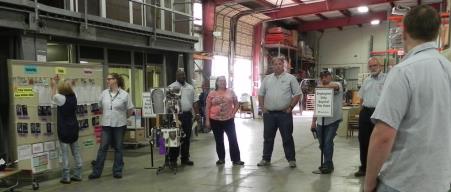 13
Lean Knowledge Worker Challenge?
Seeing your work.
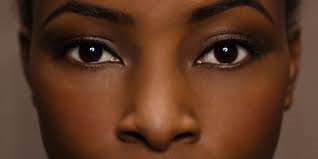 14
Make a list:Take 2 minutes to brainstorm a list of your work responsibilities.
What are you working on now?
What work is waiting for you to do it?
What work will be coming up soon?
15
Take a look:How easy is it to see this work in your list?
16
Visual Management allows us to:
See status in real time so we can take action.
See progress to goals and targets.
See irregularities.
See crucial quality, timeliness, or safety data.
Maintain focus on action plan.
Monitor results during testing or after implementation.
17
Want to sleep better?Want to manage your workload?
Try using 
a Personal Kanban!
Based on the book, Personal Kanban: Mapping Work | Navigating Life, by Jim Benson and Tonianne DeMaria Barry, 2011, First Modus Cooperandi Press.
18
Personal Kanban
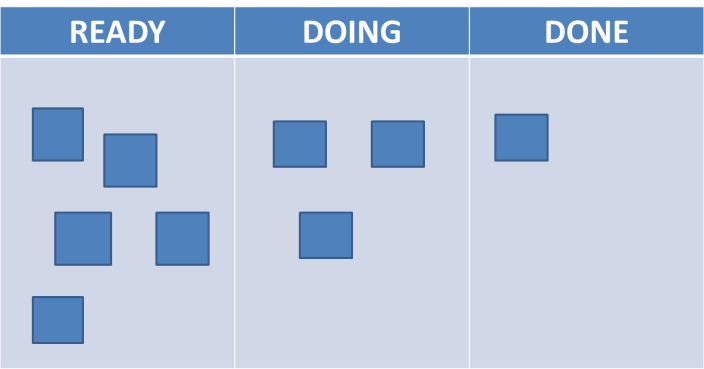 Based on the book, Personal Kanban: Mapping Work | Navigating Life, by Jim Benson and Tonianne DeMaria Barry, 2011, First Modus Cooperandi Press.
19
Personal Kanban – A Visual Management Tool
Personal Kanban Agenda:

What is it and what is it for?
Two simple rules.
How to do it.
Why the rules are important.
Adapting and improving.
Other uses.
Q&A.
Based on the book, Personal Kanban: Mapping Work | Navigating Life, by Jim Benson and Tonianne DeMaria Barry, 2011, First Modus Cooperandi Press.
20
The Two Rules of Personal Kanban
Rule 1:  Make work visible
So you can manage it!
Communicate more information, faster.
Provide context to prioritize and make decisions.
Facilitate communication, coordination, & collaboration.

Rule 2:  Limit work in process
Increase efficiency (multi-tasking is a myth).
Improve quality / reduce errors.
Reduce stress.
Facilitate learning (process, integrate, improve).
Based on the book, Personal Kanban: Mapping Work | Navigating Life, by Jim Benson and Tonianne DeMaria Barry, 2011, First Modus Cooperandi Press.
21
Personal Kanban Example
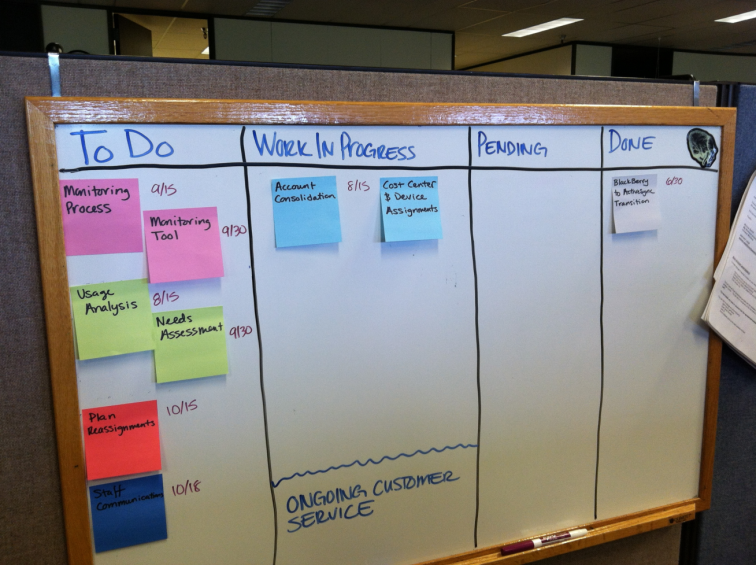 22
Personal Kanban Example
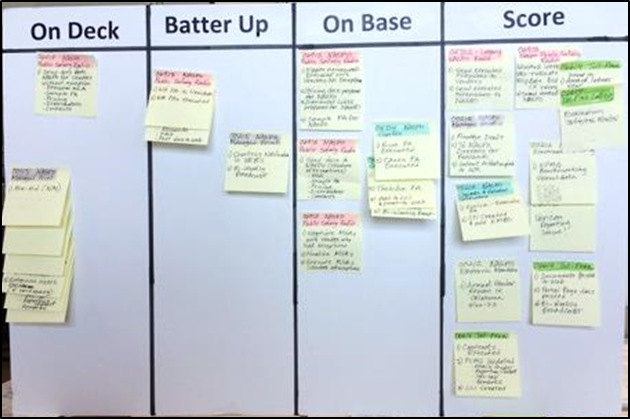 23
Kanban for Improvement Ideas
24
Kanban for Improvement Ideas
25
Kanban for a Meeting Agenda
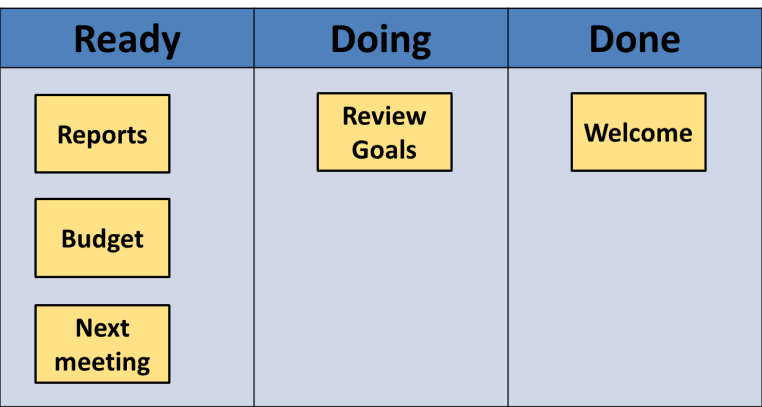 26
Kanban for Development(Leadership Competencies Example)
27
Kanban for a Work Team
28
Kanban for a Work Team
29
Kanban for a Project
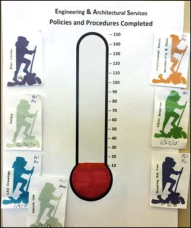 30
Kanban for a Project
31
Questions?
How to Create a Kanban Board
Decide key milestones (ready, doing, done – or…).
List the work waiting to be done (individually on post-its).
Set work in process (WIP) limits (usually 3-5).
Pull work into WIP and begin.
Use, learn, adapt.
Gain clarity, manage stuff, and sleep better!
Based on the book, Personal Kanban: Mapping Work | Navigating Life, by Jim Benson and Tonianne DeMaria Barry, 2011, First Modus Cooperandi Press.
33
Practice – Make Your Own Visual Board
Choose what you will track. Possibilities:
A key aspect of your work.
A project you need to complete.
Progress on skill development.
34
Check-In

How did that go?
35
Visual Management – A Daily Lean Practice
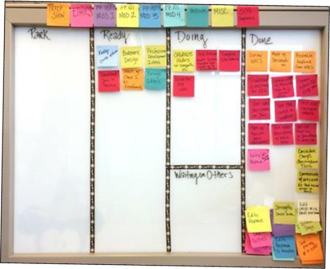 Purpose: To see in real time if we are ahead or behind so that we can take immediate action to stay on target and meet our goals.
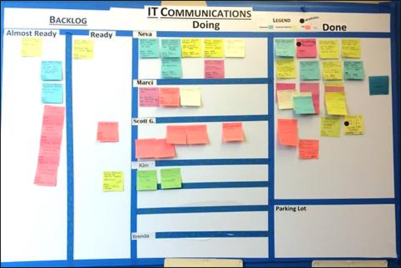 36
Goal of Daily Lean Practice:
Every leader is a coach.

Every employee is a 
problem solver.
37
Personal Kanban – Key Points
A Personal Kanban board can help you:
Manage your work.
Practice using visual management.
Learn.
Set the example, be a role model.

Kanban/visual boards can be portable. Use them in meetings and throughout the day.
Start simple, experiment and improve.
Be creative and have fun!
Based on the book, Personal Kanban: Mapping Work | Navigating Life, by Jim Benson and Tonianne DeMaria Barry, 2011, First Modus Cooperandi Press.
38
What will you try?
39
Further Reading
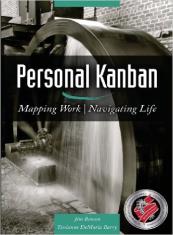 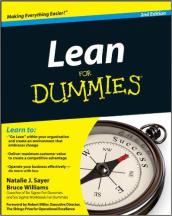 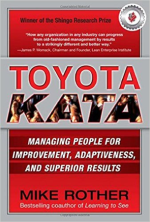 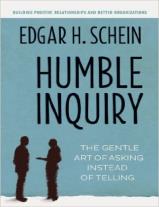 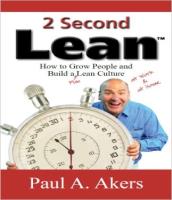 40
Lean Culture Development Opportunities
Problem Solving the Washington Way – 4 hours
How to apply 9 Step Problem Solving and the gPDCA method. Learn it so you can both do it and coach it.

Coaching the Washington Way – 8 hours
How to develop coaching relationships and use Humble Inquiry to coach others to be problem solvers.

Lean Facilitation Training – 40 hours
How to facilitate Lean process improvement projects. 

Register for classes in the LMS (state employees), or contact 
Deb Rossow (other government or public benefit non-profits).
41
Thank you!

Crystal Hart
Lean Transformation Services
Enterprise Services
lean@des.wa.gov
42